Development of relativity
Jaahnavi and Nic
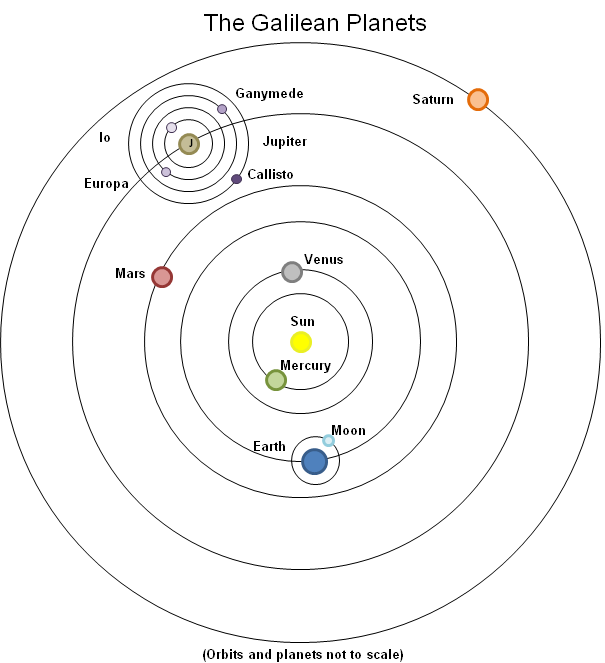 Galilean Universe
- heliocentrism
Galileo’s principle of relativity
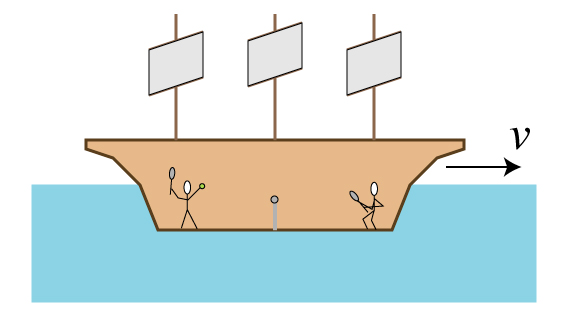 you cannot tell if you are moving or not without looking outside your frame of reference
There is no meaning to the motion of an object, without reference to its movement relative to anther object. 
Consequence: Velocity is only relative, can only be measured in reference to another object. 
natural state of objects is not at rest but in a state of uniform motions.
change in velocity will be identical, whether measures from a stationary frame of reference or non-zero inertial frame of reference
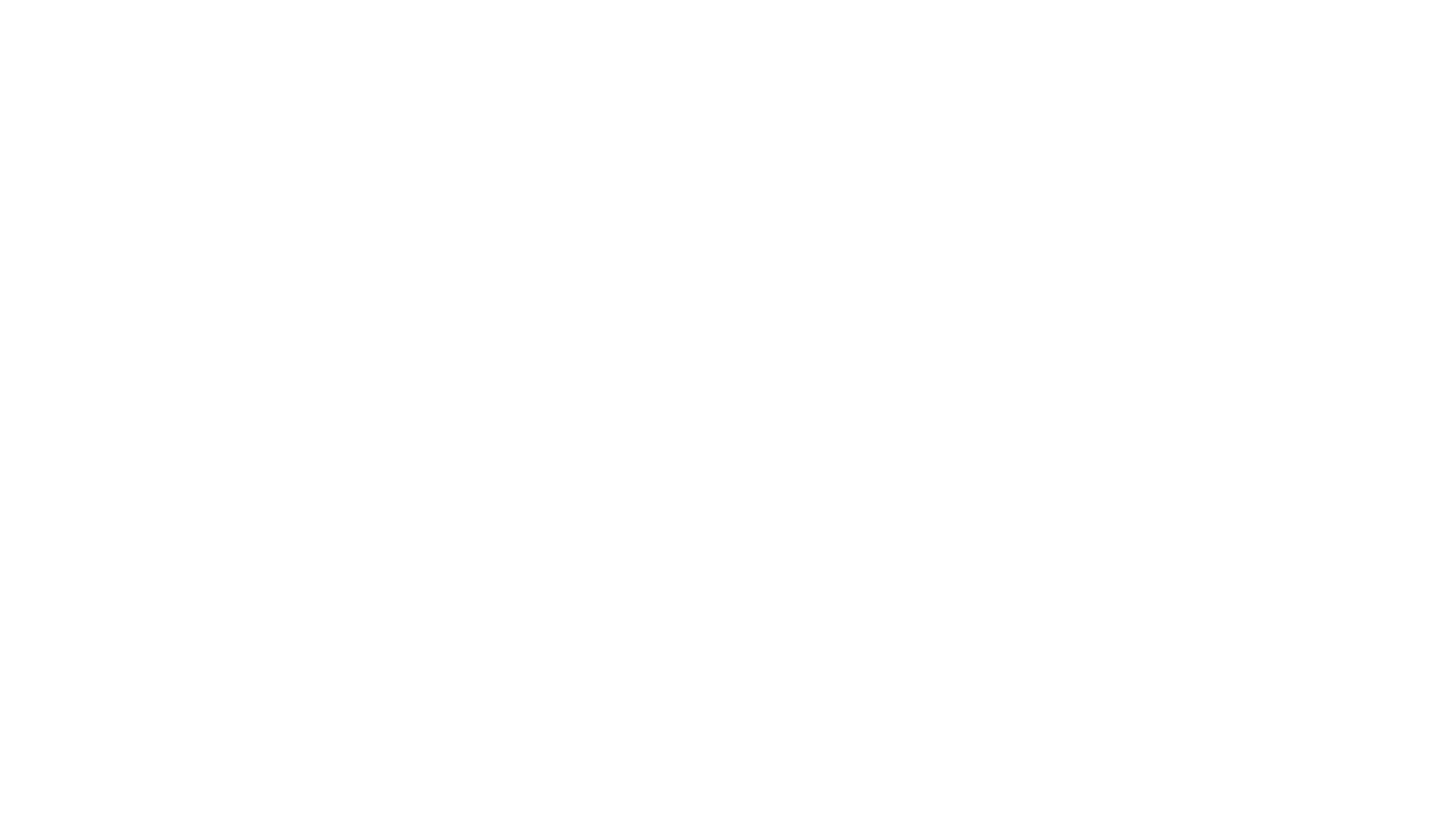 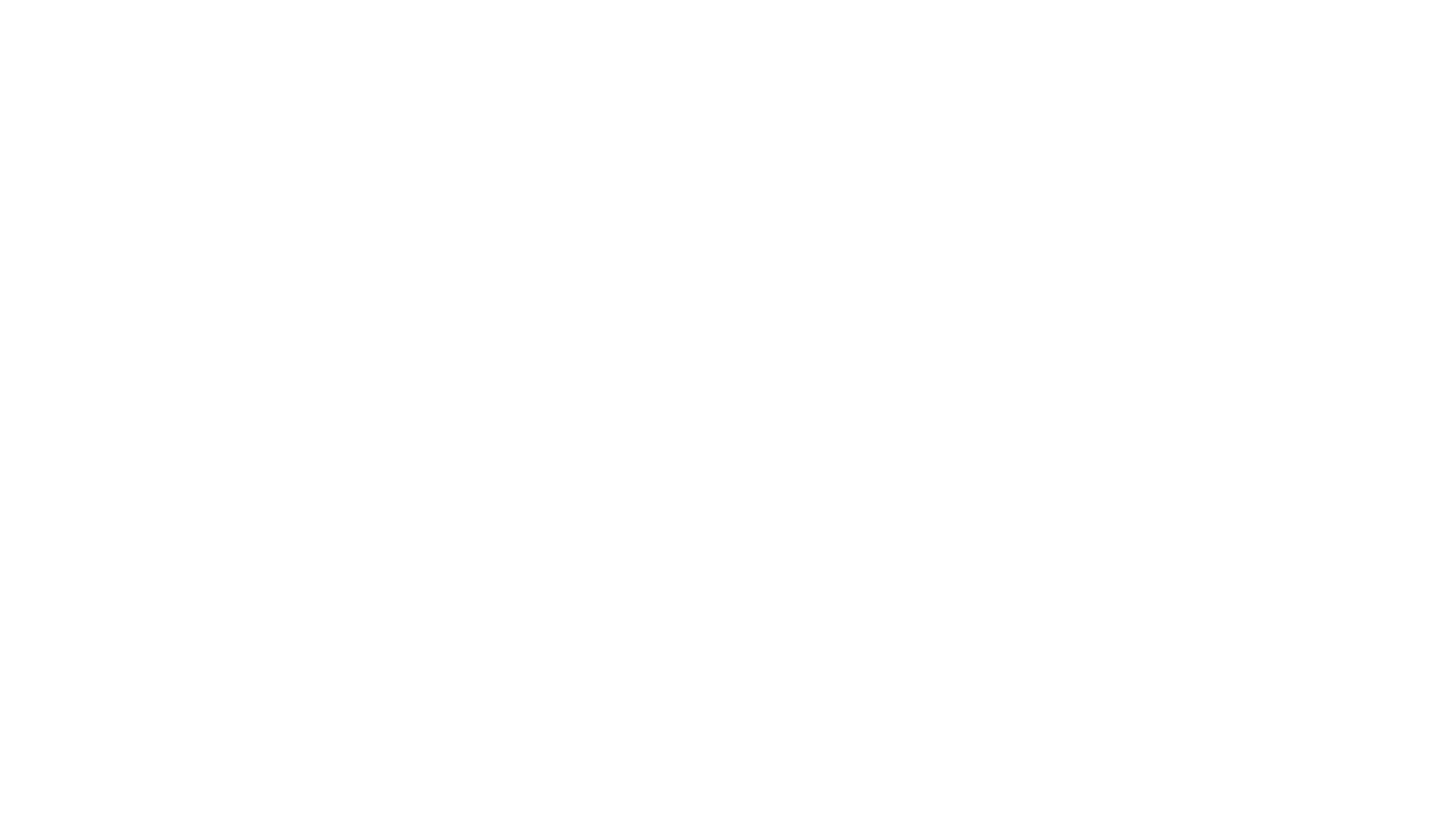 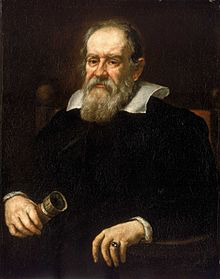 summary: he proposed that there was no absolute frame of reference (one which is absolutely stationary) and developed sets of equations to describe both linear and projectile motions.
Conclusion of maxwell’s equations
With these four equations, Maxwell predicted that waves should exist in the electromagnetic field. 
Maxwell declared that light itself is an electromagnetic wave. 
There is an entire spectrum of these electromagnetic waves. They differed only in frequency and wavelength. 
These electromagnetic waves are capable of transmitting energy from one place to another, even through the vacuum of space.
The Aether
The theory of ethereal medium described an aether as a space-filling substance or field, thought to be necessary as a transmission medium for the propagation of electromagnetic or gravitational forces.
Properties:
Perfectly Transparent
Permeated all matter.
Filled all of space.
Low to no density.
Low to no mass.
Rigid and/or elastic to support these high velocity waves.
Why was it needed?
The theory of the aether was needed for several reasons: 
The Philosophically it has always been difficult to define absolute and total nothingness. 
During the Scientific age there arose the demand for a suitable medium for the propagation of light (luminiferous aether). 
With Faraday’s discovery of lines of electrical and magnetic force, the need for some conducting medium was glaringly obvious.
Clerk Maxwell’s electric and magnetic wave theory there again was a need for a propagating medium. propagation needs of all electromagnetic waves.
There was a need to establish a frame of reference for the measurement of what is termed absolute motion.
Contradiction with Galileo's principle
Maxwell’s equation assumed that the electromagnetic waves oscillated through an aether medium. However, he was not able to provide an acceptable physical description of this proposed ‘ethereal medium’.
Galileo: Velocity is relative, thus only comparable to another object, or seat from   a different frame of reference. Galileo had two postulates on relativity.
1.  All the laws of physics are the same in every inertial frame of     reference.
2.  The speed of light is independent of the motion of its source.
Maxwell: Light doesn’t change in any frame of reference, thus has a constant    speed
Einstein: For Einstein to prove Maxwell’s theory, he must disprove Galileo’s   three postulates of relativity.